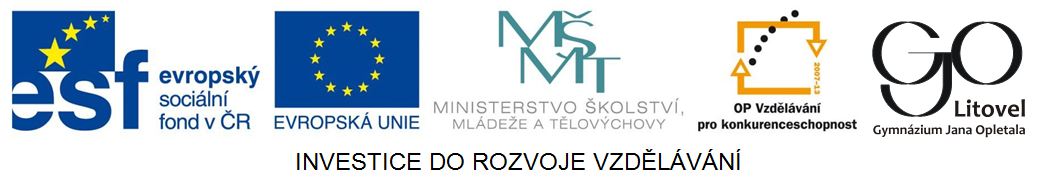 Tělní tekutiny
opakovací test
Po1 DUM č. 6
1. Z čeho vzniká 
tkáňový mok		
míza				

2. Jaká je funkce
tkáňového moku
krve	(5 )
ŘEŠENÍ
krev
tkáňový mok
ŘEŠENÍ
přenos látek mezi buňkami
- homeostáza
      	- imunita
	- srážení
	- transport dýchacích plynů
	- rozvod živin a odvod zplodin
	- přenos hormonů (řidící f.)
	- rozvod tepla
Kliknutím na rámeček se objeví řešení
3. Jakou koncentraci NaCl má fyziologický roztok?				

4. Jakou výhodu přináší bezjadernost a tvar a červených krvinek?
ŘEŠENÍ
0,9 %
ŘEŠENÍ
větší plocha pro navázání kyslíku oproti kulovitému tvaru
Kliknutím na rámeček se objeví řešení
5. Kolik se jich nachází v 1 mm3? 
červené krvinky muži		
krevní destičky				


6. Co ovlivňuje množství bílých krvinek?
ŘEŠENÍ
5 – 5,5 mil.
200 – 300 tis.
ŘEŠENÍ
denní doba, příjem potravy, infekce
Kliknutím na rámeček se objeví řešení
7. Vysvětli + které buňky ji zajišťují
buněčná imunita
látková (humorální) imunita
specifická imunita
ŘEŠENÍ
likvidace napadených nebo pozměněných buněk (nádorových), lymfocyty T
tvorba protilátek proti patogenům, lymfocyty B
reakce proti konkrétnímu patogenu,
	 lymfocyty B a T
Kliknutím na rámeček se objeví řešení
8. Z čeho se uvolňují?
interferony
trombokináza				

9. Jaké aglutinogeny a aglutininy mají krevní skupiny
O
B
ŘEŠENÍ
napadené buňky
krevní destičky
ŘEŠENÍ
aglutinogen – žádný, aglutinin – anti A, anti B
 aglutinogen – B, aglutinin – anti A
Kliknutím na rámeček se objeví řešení
10. Jaké možné riziko je pro matku její krevní faktor Rh -				


11. Co je to?
hemofilie
trombóza
anémie
embólie
ŘEŠENÍ
Plod RH+, při opakovaném těhotenství protilátky, poškození nebo potrat
chorobná krvácivost
tvorba krevních sraženin v cévě
chudokrevnost
sraženina v životně důležitém orgánu
ŘEŠENÍ
Kliknutím na rámeček se objeví řešení
12. Doplň text	
……........ je choroba bílých krvinek. Léčí transplantací ………………nejčastěji z …………….. kosti. Alternativou léčby je použití léků -  …………………. , které ničí dělivé (nádorové) buňky.
12. Doplň text	
Leukémie je choroba bílých krvinek. Léčí transplantací kostní dřeně nejčastěji z pánevní kosti. Alternativou léčby je použití léků -  chemoterapie, které ničí dělivé (nádorové) buňky.
ŘEŠENÍ
Kliknutím na rámeček se objeví řešení
Konec testu
Klepnutím sem se přenesete na začátek testu a můžete odtajnit řešení.
Zdroje
JELÍNEK, Jan a ZICHÁČEK, Vladimír. Biologie pro gymnázia: (teoretická a praktická část). 3., dopl. a opr. vyd. Olomouc: Nakladatelství Olomouc, 1998, 551 s., [38] s. barev. obr. příl. ISBN 80-718-2070-9.